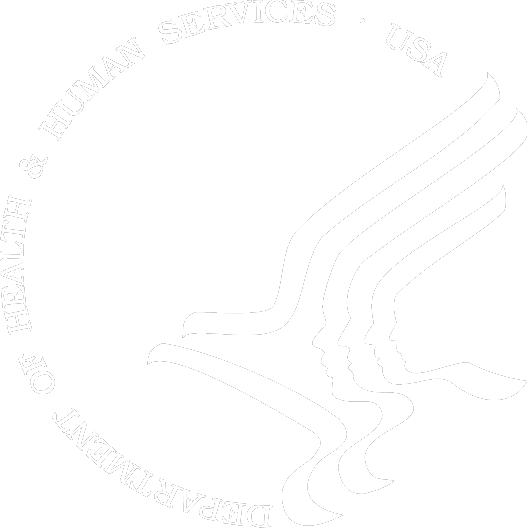 U.S. DEPARTMENT OF HEALTH AND HUMAN SERVICES
Centers for Disease Control and Prevention
National Center for Health Statistics
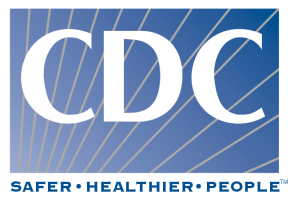 Comparisons of injury estimates from a population-based survey and provider based surveys
Li-Hui Chen, MS, PhD
Margaret Warner, PhDOffice of Analysis and Epidemiology

National Conference on Health Statistics
Washington, DC August 2010
Objective
To compare injury estimates from a 
population-based health survey 
with estimates
 from two provider-based surveys
Methods--Data Sources
Three national surveys were used:
Population-based survey
National Health Interview Survey (NHIS):  2006-2008
Provider-based surveys
National Hospital Ambulatory Medical Care Survey, Emergency Department component (NHAMCS-ED): 2007
National Hospital Discharge Survey (NHDS):  2007
Population-based survey: NHIS
NHIS is a cross-sectional household interview survey of civilian non-institutionalized population. 
Data collected through personal  interviews
Respondents report information about injuries and Place of treatment
Provider-based Survey: NHAMCS-ED
NHAMCS-ED is a national probability sample survey of visits to emergency departments of   non-institutional general and   short-stay hospitals. 

Data abstracted from medical records by trained hospital staff
Provider-based Survey: NHDS
NHDS is a national probability sample survey of inpatient discharge records selected from non-Federal, short-stay hospitals.
Data are collected by 
Manual review of medical records (55%), medical abstract form 
Automated system (45%), computerized data files containing machine-readable medical record data
Methods--Injury Definitions
NHIS: 
Reported place of treatment for injuries was 
Emergency Department  for injury ED visits or
Hospital for injury hospital discharges
NHAMCS-ED: initial ED visit 
Either a) a first-listed injury diagnosis code or b) a first-listed external cause of injury code (excluding adverse effects)
NHDS: 
First-listed diagnosis code for injury
Methods--Rate calculation
Denominators for rates: 

NHIS: US civilian non-institutionalized population, estimated from the sample. 

NHAMCS-ED and NHDS: US civilian population estimates provided by the   Census Bureau.
Injury Treated in ED by SexNHAMCS-ED and NHIS
The estimated rate of injuries treated in the ED from NHIS was 
63 per 1,000 population which is  0.7 times the estimate from NHAMCS-ED.
Injury Treated in ED by AgeNHAMCS-ED and NHIS
The largest difference
was among those 
aged 15-24.
Injury Treated in Hospital by SexNHDS and NHIS
The estimated rate for injuries treated in the hospital from NHIS was 
8.3 per 1,000 population which is about 1.3 times the estimates from NHDS.
Injury Treated in Hospital by AgeNHDS and NHIS
Rates similar until age 75
Differences between estimates
Injury emergency department visit rates:

NHIS estimates were 70% of the NHAMCS-ED estimates. 

Injury hospital discharge rates: 

NHIS estimates were 130% of the NHDS estimates.
Possible reasons for the differences inemergency department injury visit rates
Injury episodes may not be reported in NHIS 
NHIS non-respondents may have higher ED injury rates than respondents. 
Injury incidence may be over estimated based on injury visits from NHAMCS-ED.
Target population for NHAMCS-ED is difficult to determine.
Different populations are covered by NHAMCS-ED and NHIS.
[Speaker Notes: Injury episodes may not be reported in NHIS 
because: 
the respondent forgot about their own injury;
they did not want to report the injury (e.g., assault or self-harm); or
the proxy respondents were not aware of the injury.
Different populations are covered by NHAMCS-ED and NHIS. 
e.g. NHAMCS-ED includes homeless, illegal immigrants, residents of institutions, tourists, military, etc.]
Possible reasons for the differences ininjury hospital discharge rates
Severe injuries are less likely to be forgotten during NHIS interview.
NHDS includes non-federal, short-stay hospitals. NHIS response includes all hospitals.   
Injuries may be incorrectly classified as non-injury in the hospital discharge data based on medical records.  
Only first-listed injury diagnoses were included in injury hospital discharge rates in NHDS.
Strengths of NHIS
The NHIS provides details not recorded on medical records which are useful for injury prevention and control.
e.g. place of injury, activity when injured

Detailed demographic information
e.g. race/ethnicity, income, education

Wide range of data available in one system
e.g. functional limitation, heath behavior

Linkable with other national data sets
e.g. linked with mortality data through 2006
Conclusions
For more severe injuries, such as those requiring hospitalization, the NHIS may provide higher estimates than medical records based surveys.  
For less severe injuries, such as those seen in the ED, the NHIS may underestimate the rate of injury.  
Rate differences could be due to issues in injury enumeration (e.g. misclassification, recall) and population coverage.
Questions?
E-mail us at LChen3@cdc.govorMWarner@CDC.GOV
For more information on injury data and resources from NCHS, see: www.cdc.gov/nchs/injury.htm.
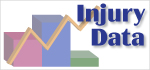